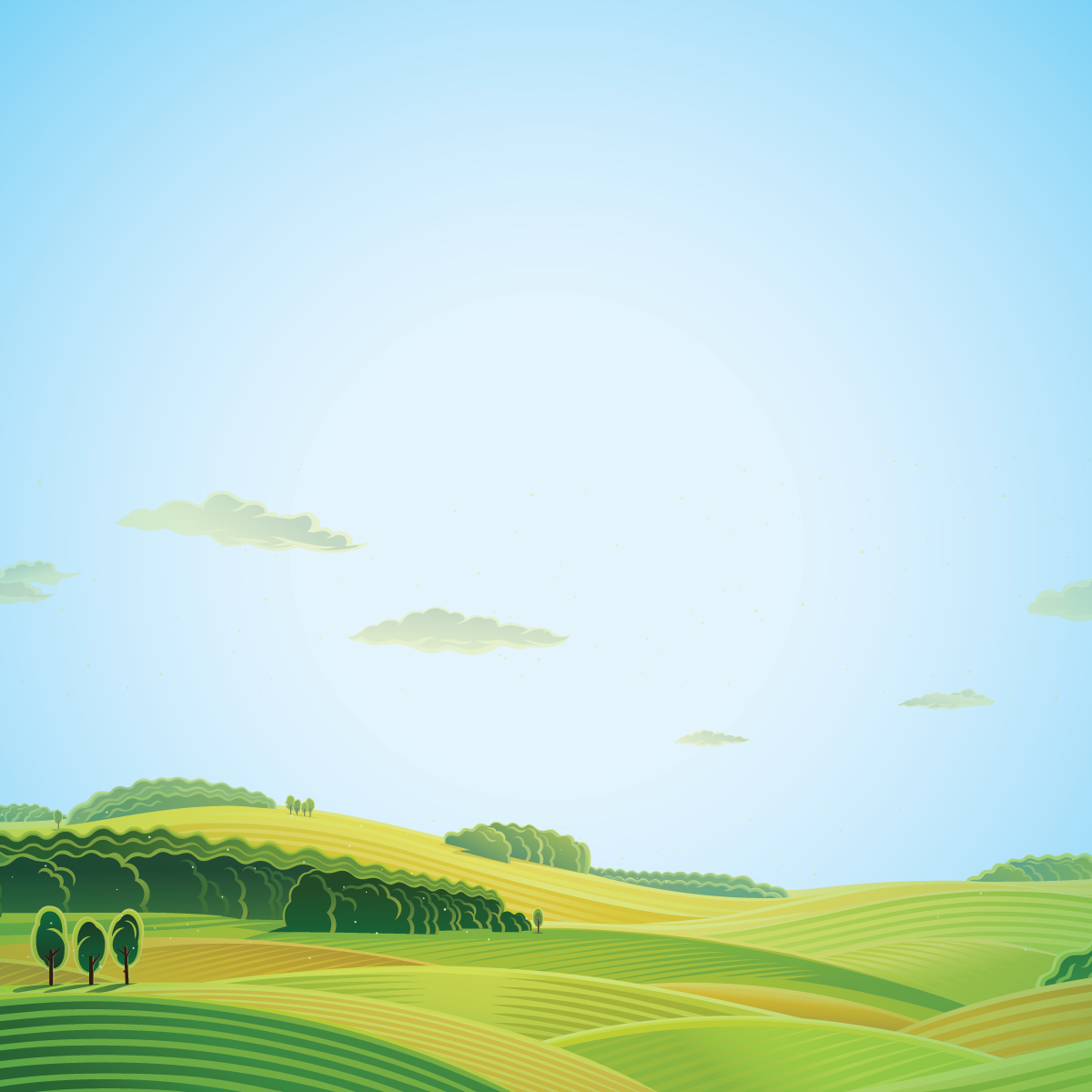 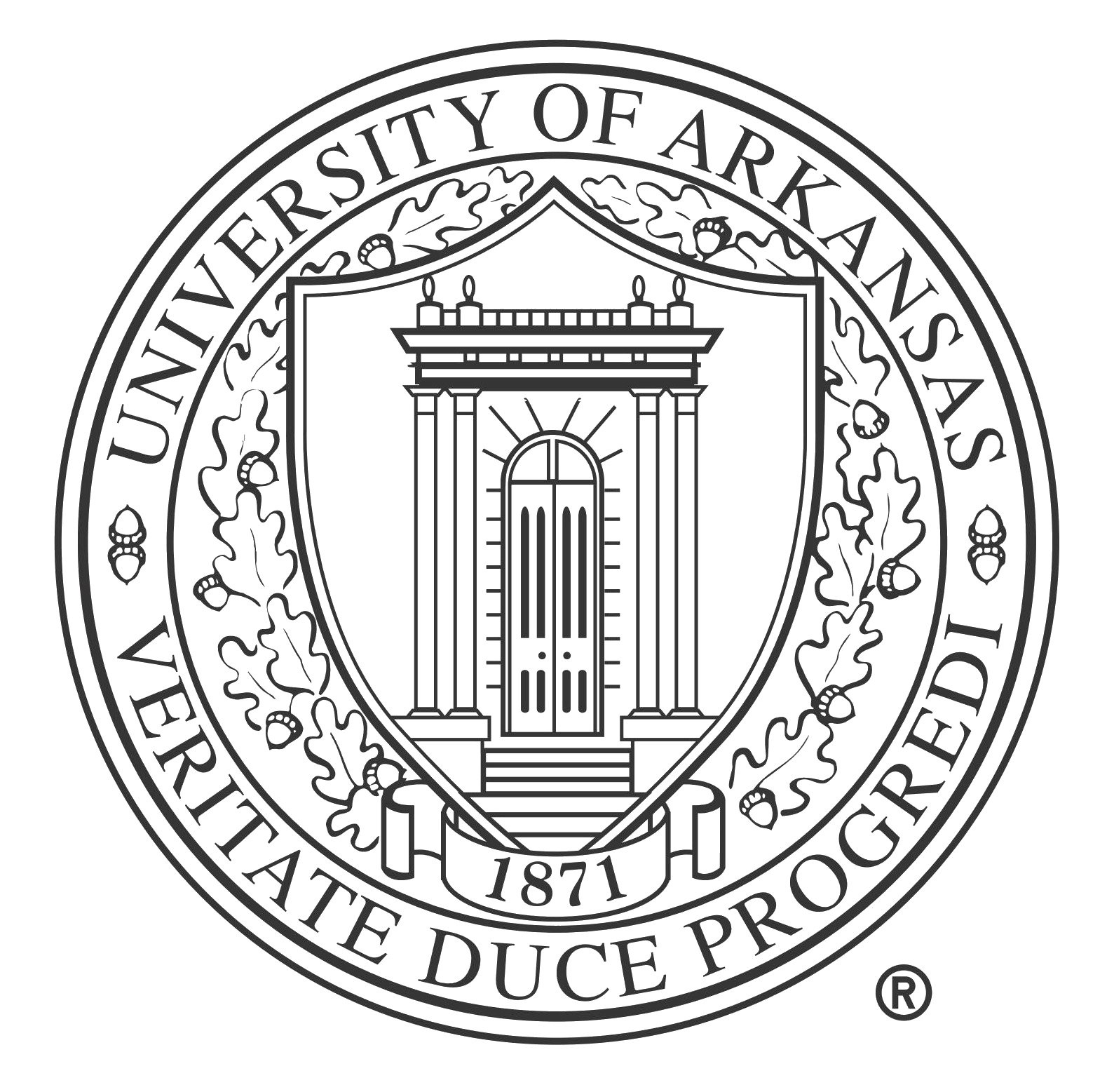 THE CASE OF THE 
BLUEBERRY FARM
1
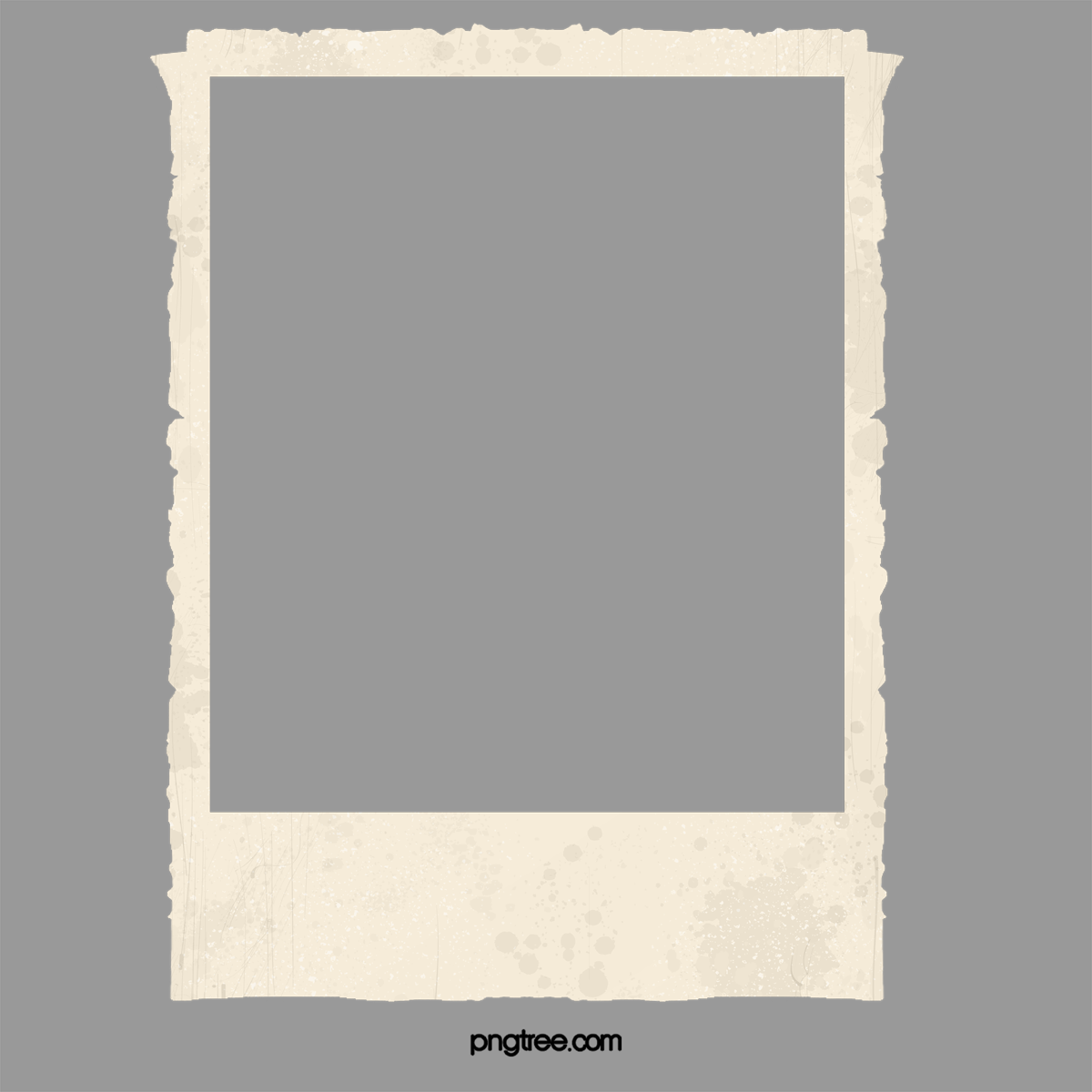 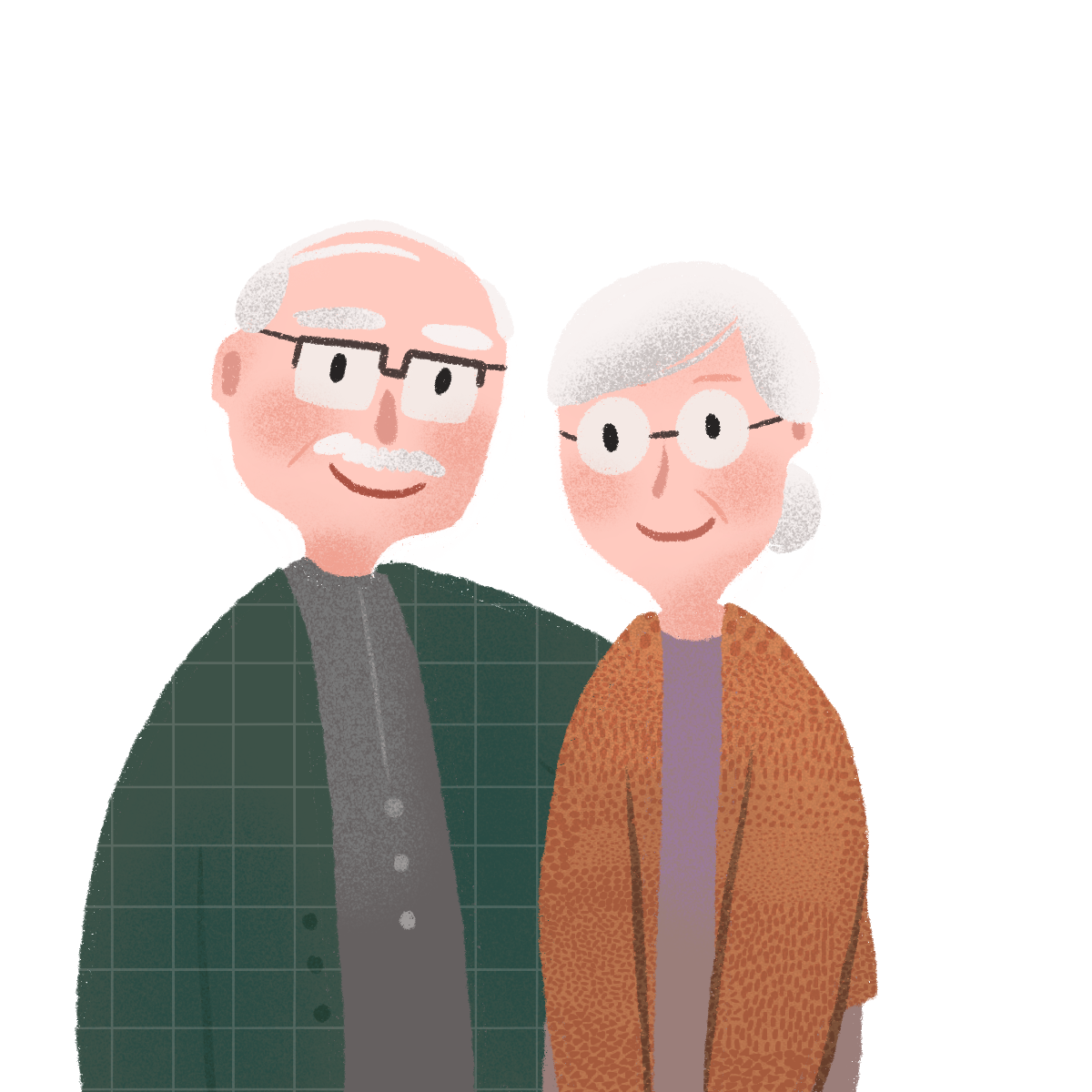 160-acre blueberry farm in Fayetteville, Arkansas

Locally owned and operated for 60 years, started by their great-grandparents

Need dry fertilizer for sustainable and consistent crop

This fertilizer comes from ports off the Arkansas River
Meet the Diaz Family
Grandma and Grandpa Diaz
1980
2
3
The dry fertilizer is produced, bundled, and loaded on a barge
The Great State of
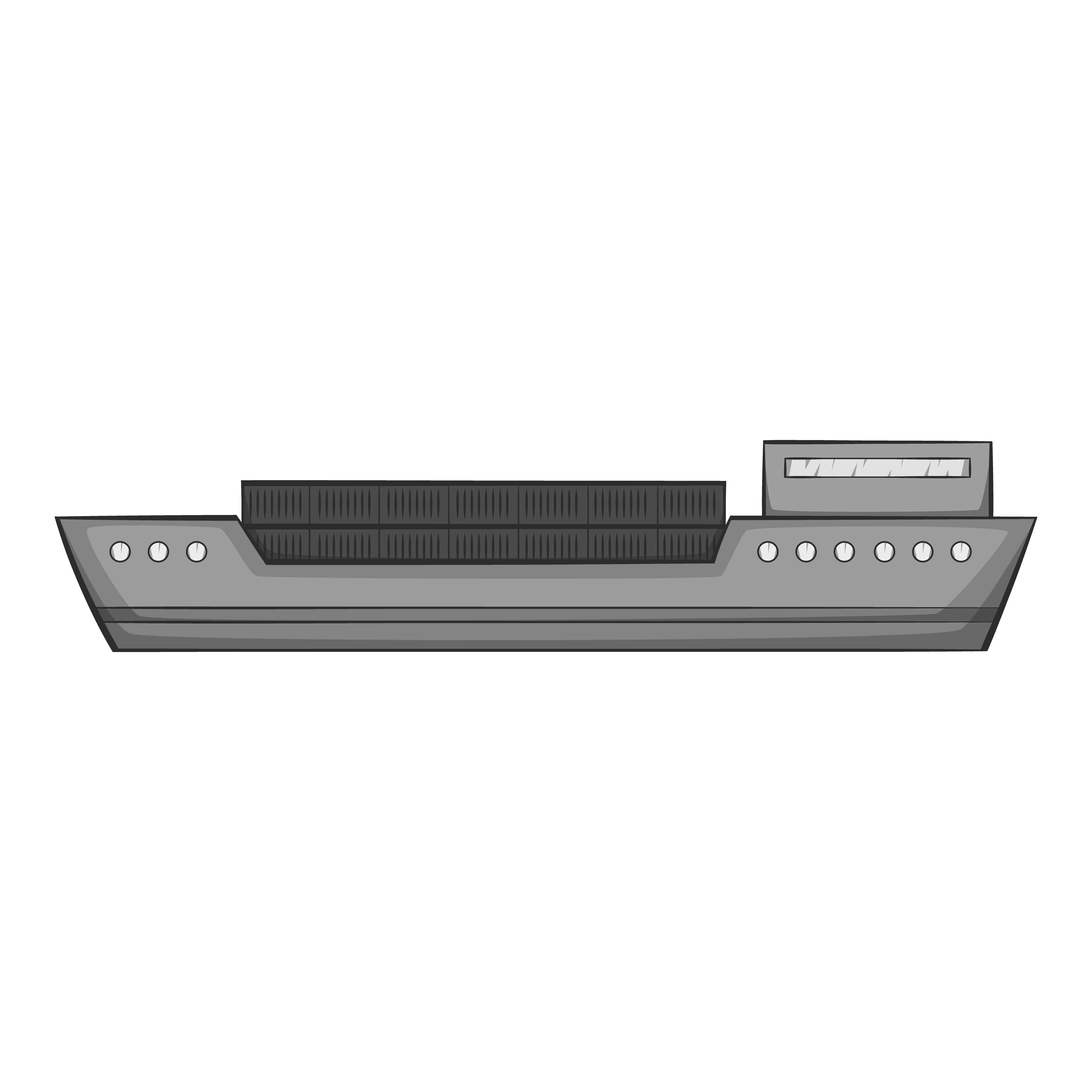 ARKANSAS
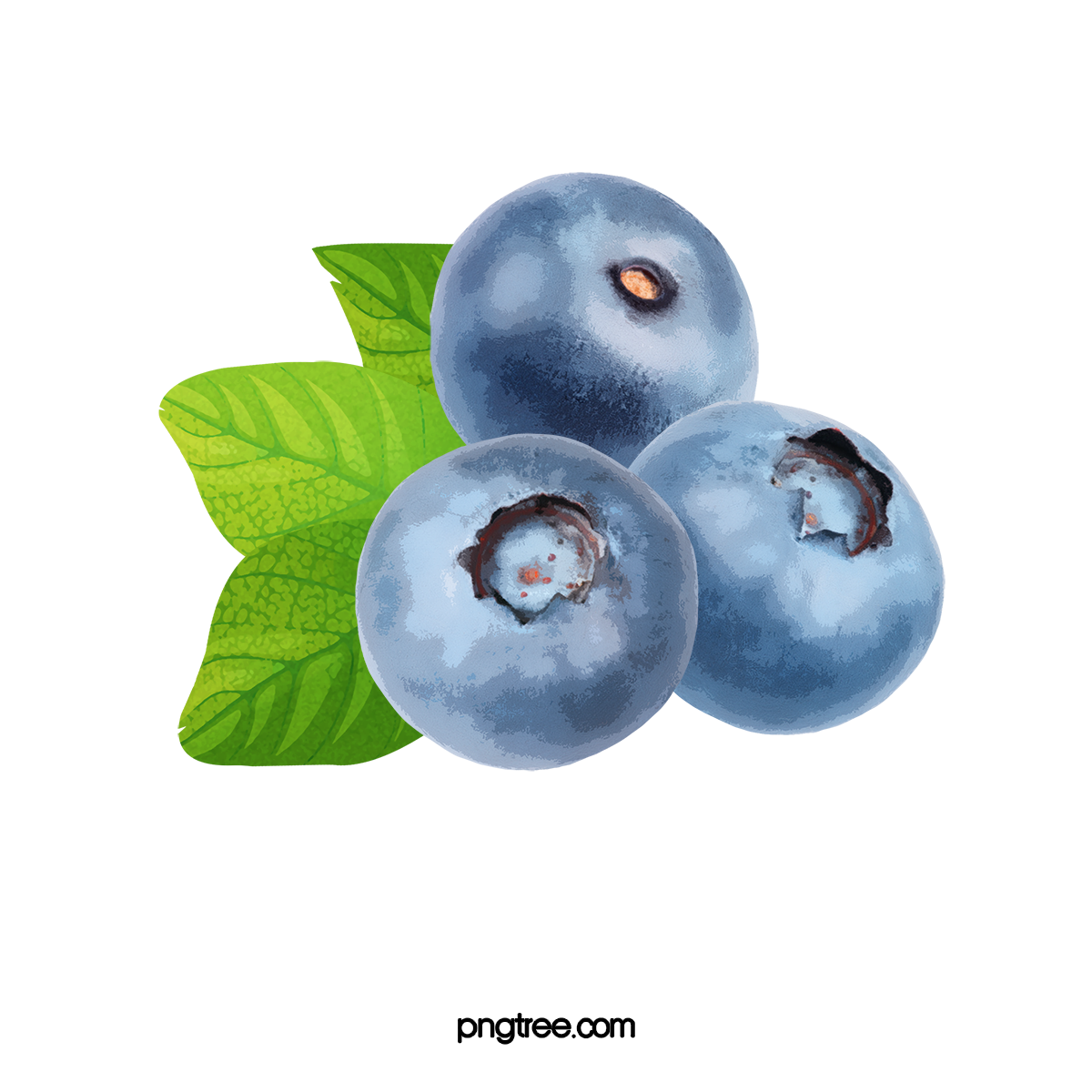 The barge travels up the river from Little Rock until it reaches Van Buren
Fayetteville, AR
Van Buren, AR
The fertilizer is then loaded onto tractor-trailer trucks
Little Rock, AR
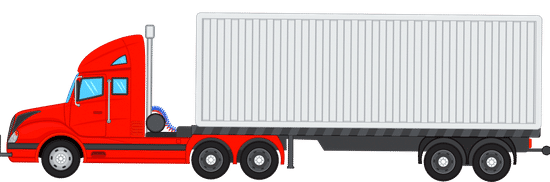 These trucks take I-49 north until they reach Fayetteville to deliver the fertilizer to the blueberry farm
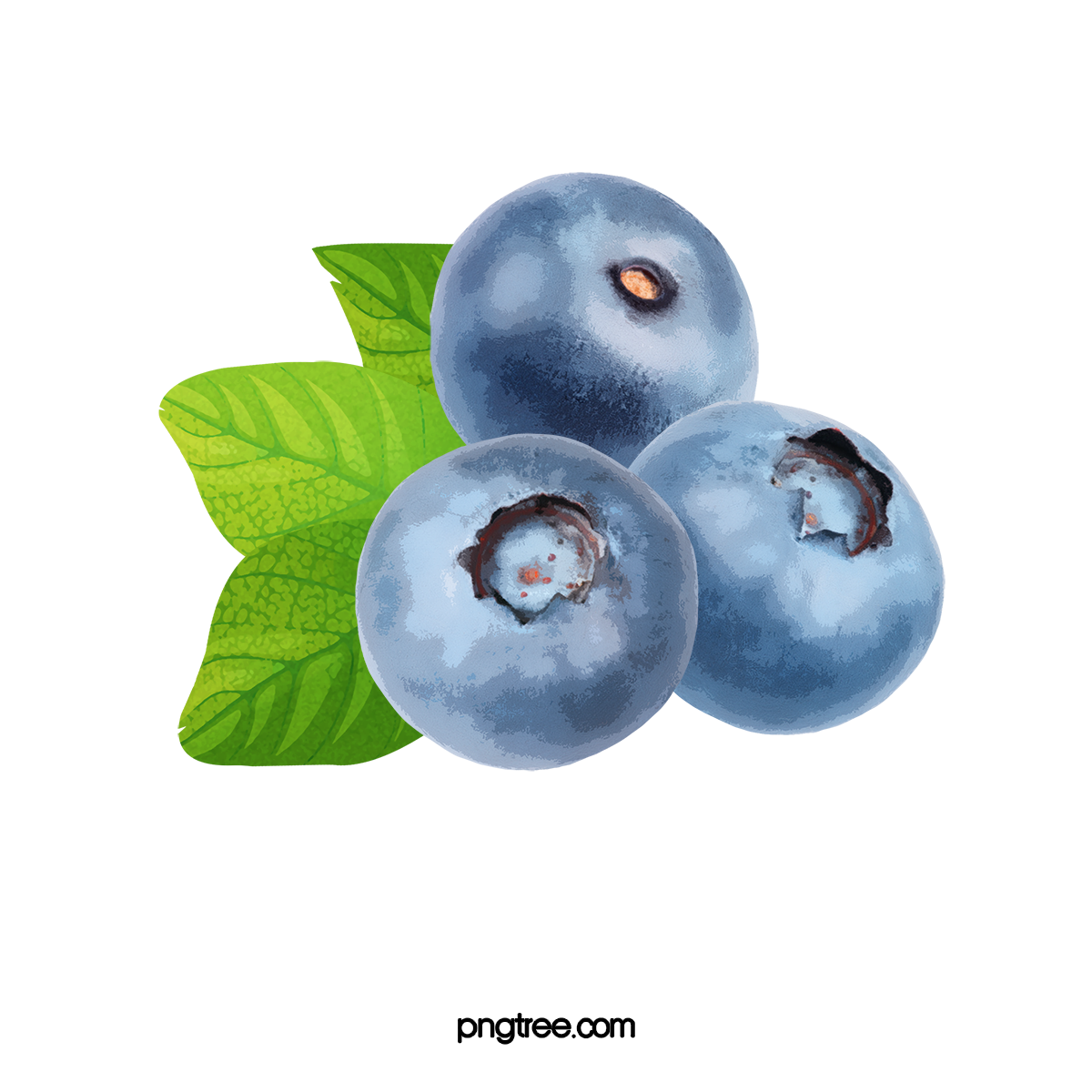 From Little Rock to Van Buren
4
Sand for Sandboxes
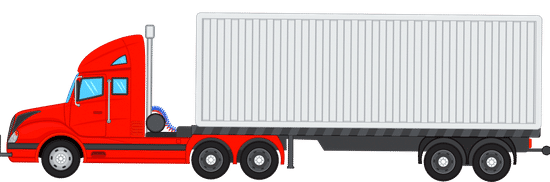 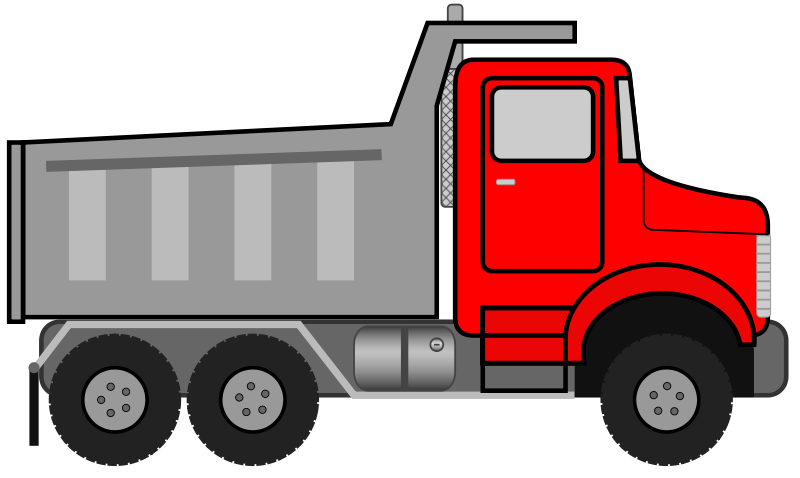 DRY FERTILIZER
SAND
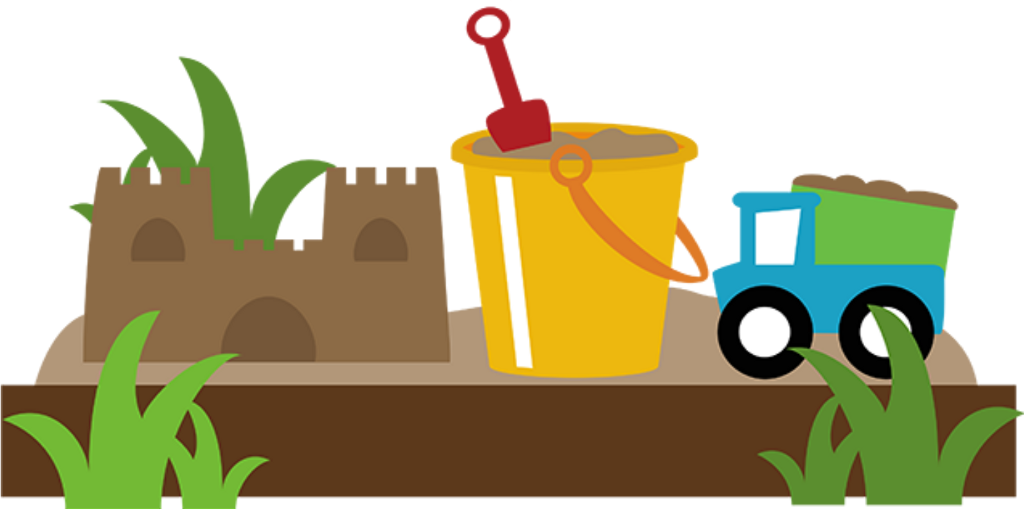 Different Cab Styles
Another major commodity that comes out of the Van Buren Port is sand
This sand is used to fill the sandboxes in all the Northwest Arkansas parks
The sand is transported by a different style of truck – a dump truck
Unique truck characteristics helps us determine how many are carrying fertilizer and how many are carrying sand
Different Axle Spacing
5
Let’s Compare
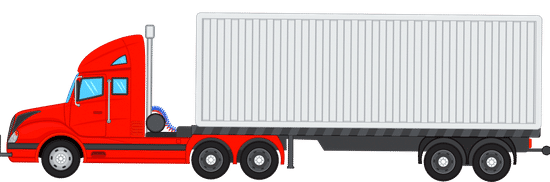 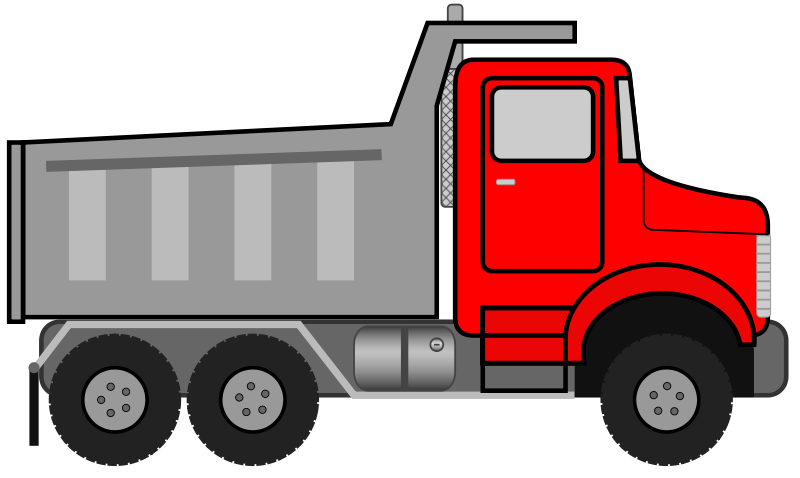 DRY FERTILIZER
SAND
Bumps in the graph
No bumps in the graph
Larger graph
Smaller graph
6
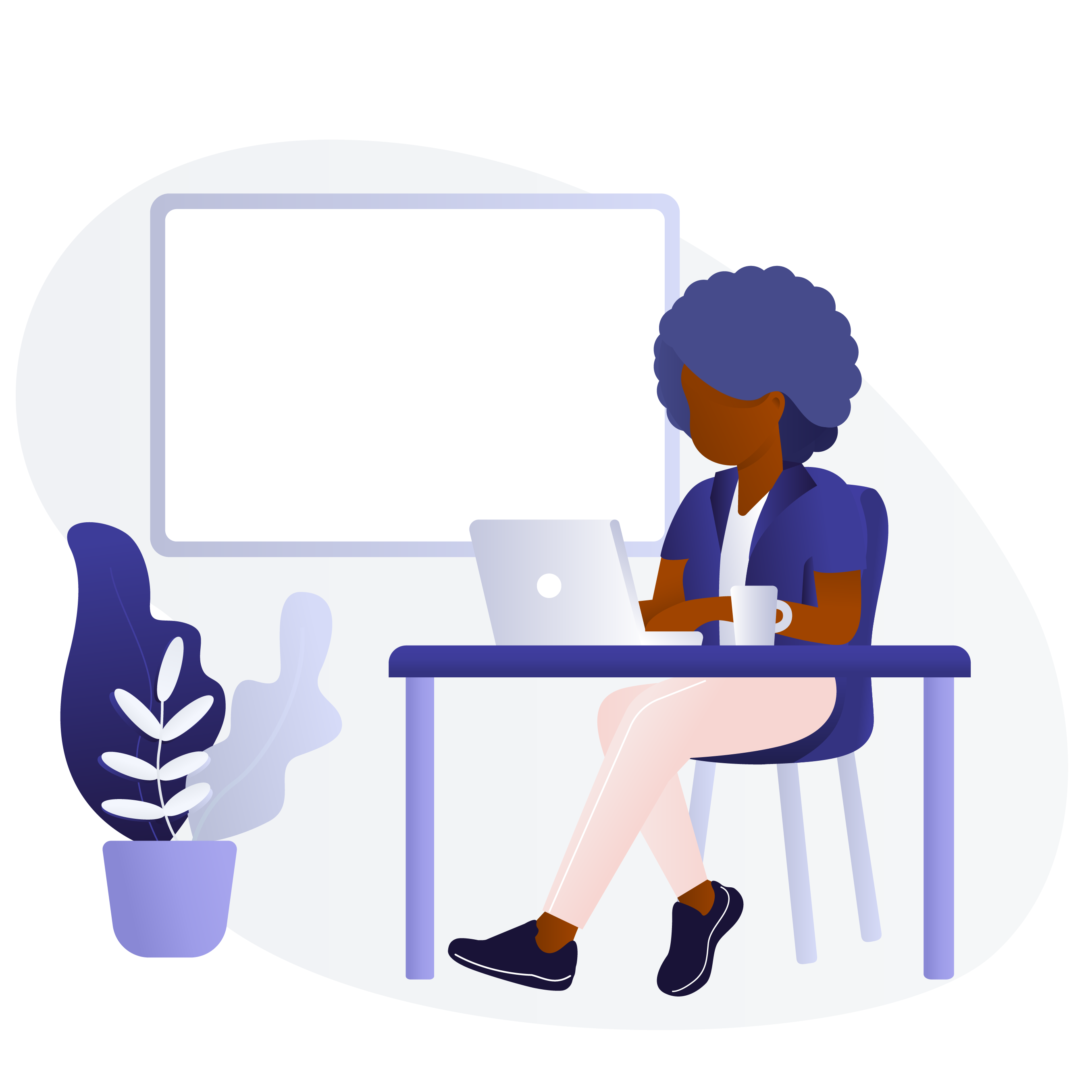 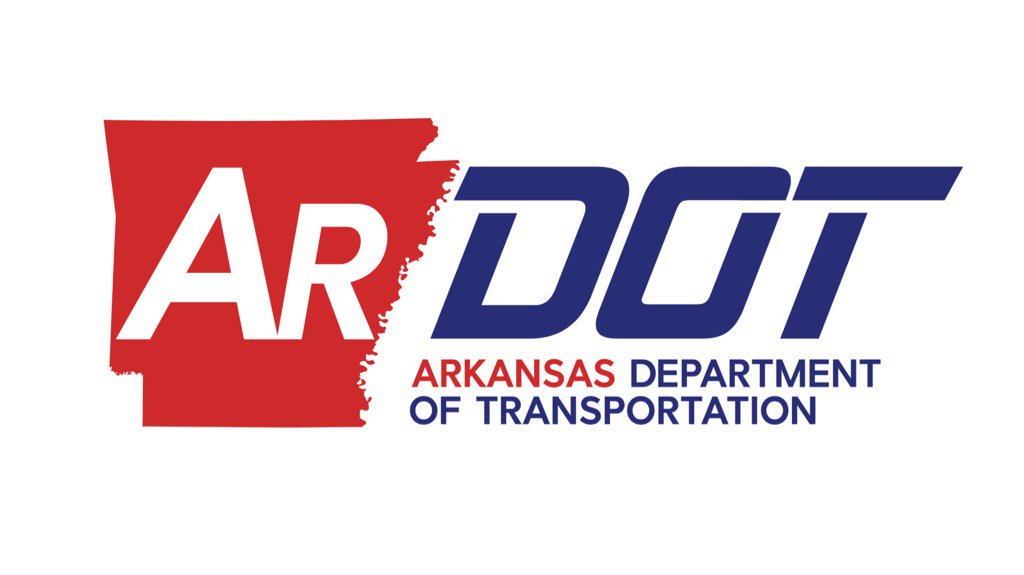 BUDGET: $30 MILLION
7
Investment Options
OPTION #1
OPTION #2
Thicken the pavement on Interstate-49
$30 million
This is the route used by tractor-trailers carrying dry fertilizer
Widen Highway 71B to four lanes in each direction
$30 million
This is the route used by tractor-trailers carrying sand
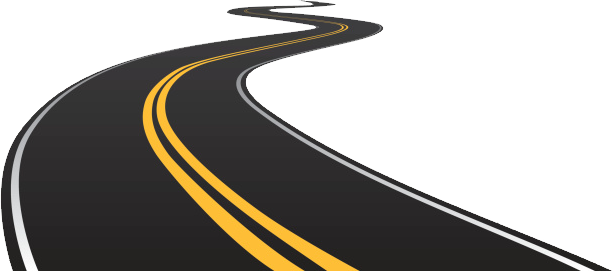 8
HOW DO WE JUSTIFY INVESTMENT DECISIONS?
DATA
9
Your Turn!
This is where specific instructions on opening their dataset will go. This dataset will help the students prove that thickening the pavement on Interstate-49 is a better investment based solely on truck counts.

Open-source code will be used to count the trucks based on body style according to the graphs on slide 6.
10
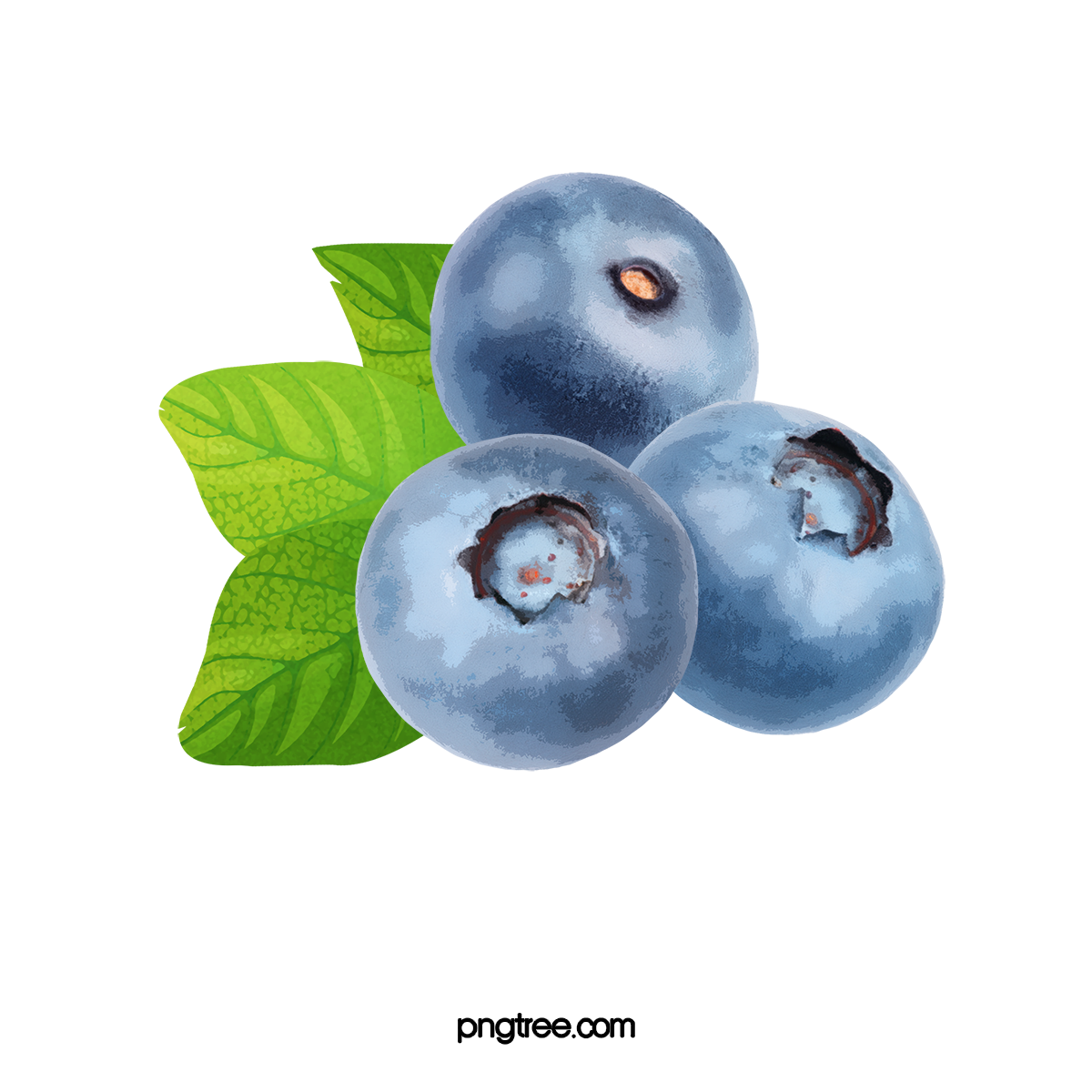 LOCAL IMPACT
Everyone and everything is affected by transportation engineering – on a big scale all the way down to individual blueberry farms.
Next time you might be shipping textbooks to your school or medical supplies to the hospital in town.
Your work as a transportation engineer can make a lasting impact on your community, whether you’re filling sandboxes or saving family farms.
11